Probabilistic Transmission Planning - ERCOT

(November 16, PLWG)
Contents
Introduction
Deterministic Vs Probabilistic
Applications 
Efforts and Issues
Next Steps & Summary
Appendices
2
Introduction
Motivation
Increasing uncertainties (intermittent generation, distribution, weather pattern) are expected in ERCOT system 
NERC reliability standard requires to test a large number of contingencies and identify contingencies with severe impact

ERCOT and others within the industry are currently researching probabilistic transmission planning methods and tools. It is believed that deterministic planning processes can be enhanced by supplementing with a probabilistic planning approach

The probabilistic planning concept is not new but not popular mainly because of the deterministic nature of planning standards, lack of tools, and lack of data
3
Deterministic vs Probabilistic Transmission Planning
Drawbacks of Deterministic Approach
does not cover various system conditions nor consider many uncertainties in a system
ignores likelihood of system conditions and the probability of events
4
Example: Magnitude of Risk Associated with Critical Event
5
Applications
Development of a number of credible study cases with many uncertainties considered

Identification of critical planning or extreme events using likelihood, system impact or magnitude of risk associated with each event

Evaluation of project alternatives in terms of benefit (e.g. test deeper contingencies such as substation outage: compute expected unserved energy (EUE) or incremental reliability index (IRI) to compare reliability benefit of each option

Identification of weak areas based on the number of interruption of load at each bus, number of occurrence of thermal or voltage issues on line or bus

Measure the health of real-time system (e.g. by computing EUE periodically)
6
ERCOT’s Efforts
7
Framework of Probabilistic Risk Assessment
8
TransCARE (Transmission Contingency And Reliability Evaluation)
TransCARE, an improved version of an older EPRI program known as Transmission Reliability Evaluation for Large-Scale System (TRELSS), is designed for probabilistic reliability analysis
Input data including outage statistics
Power Flow Cases
Probabilistic Reliability Assessment
(TransCARE)
Reliability Indices
9
TransCARE (cont.)
Input files to TransCARE:
Power flow case: *.sav in PSSE version 32, or GE PSLF. Up to 10 cases
Contingency: up to N-9 can be handled. Up to 1 million contingencies
Outage Statistics: outage frequency and duration of each element
Other optional files: Common mode outage data, breaker location data, generation dispatch data and load data

Reliability Analysis and Remedial Actions:
Available solution methods: DC and AC Full NR
Reliability analysis: Circuit loading, high/low bus voltage, voltage deviation, etc.
Remedial actions: Load curtailment, generation/shunt/transformer adjustments
Protection Control Group (PCG) Analysis: simultaneously trip elements when a fault occurs anywhere within their primary protection zone.

Reliability indices calculated: 
Frequency, Duration, and Severity of system problems (by bus, circuit, and for study area)
Frequency, Duration and Severity of load curtailment as well as unserved energy (by bus and for study area as well as by contingency)
10
Key Issues To Be Resolved
Tools are research-grade. Significant improvement needed for tools
Tools should be capable of computing system impact (e.g. MW load curtailment) to eliminate non-convergence (e.g. voltage collapse) in terms of MW load curtailment
Results (e.g. MW load curtailment) need to be verified. TransCARE is very sensitive even for a slight change in a system
Cases developed from RBSB tool needs to be verified. The number of cases to draw and study should be researched and determined 
Even if cases and tools are perfect, it may take longer time depending on the scope of study (e.g. a number of study cases, number of contingency combinations)
11
Key Issues To Be Resolved (cont.)
Availability of outage statistics
Probabilistic data requires outage data of transmission elements and generators
Nation-wide generic data: NERC GADS (generator outage data for decades), TADS (transmission with 200 kV above since 2008), Canadian Electricity Association (CEA, greater than 60 kV since 1980)
Best practice is using ERCOT region-specific data (by weather zone, by event type (P1~P7, EE), by voltage level). These are currently not available

Criteria is not available (e.g. threshold associated with system impact, probability of event, magnitude of risk) that triggers action
12
Next Steps
13
Summary
Probabilistic transmission planning approach is great idea and can be supplemental to the traditional deterministic planning process

A number of issues with tools, data and criteria need to be addressed

ERCOT will continue to work with others in industry and research institutes
To investigate probabilistic transmission planning approach 
To address challenges and ultimately to apply this approach to the current planning process
14
Appendix: Example - Probability of occurrence for load and wind output based on historical data
15
Appendix: Expected Unserved Energy or Incremental Reliability Index
Expected Unserved Energy (EUE)
* Note: EUE can be calculated for all cases tested and probability of each case need to be multiplied)
Incremental Reliability Index (IRI) = reliability improvement per million dollar
EUE before project  - EUE after project
Capital cost of project ($M)
16
Appendix: Issues and Suggested Improvements
17
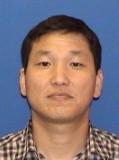 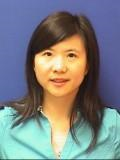 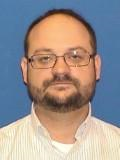 Supervisor, Transmission Planning
Engineer, Resource Adequacy
ERCOT Probabilistic Planning Team
Supervisor, Engineer Development Program
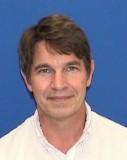 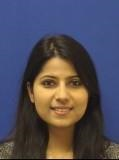 Principal, Grid Integration
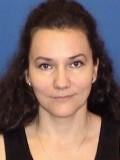 Engineer, Transmission Planning
Lead Engineer, Resource Adequacy